FALL vs. SPRING 9th Grade MATH MAP DATA
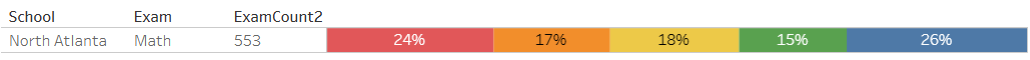 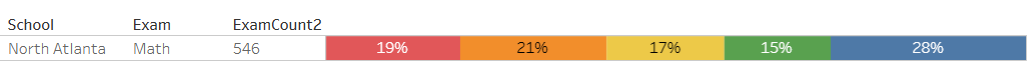 FALL vs. SPRING 9th Grade MATH MAP DATA (by domains)
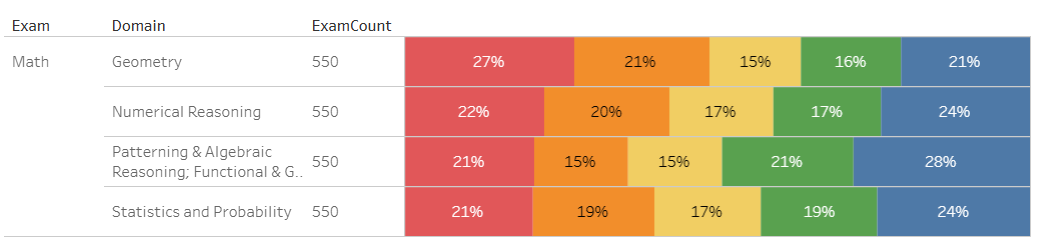 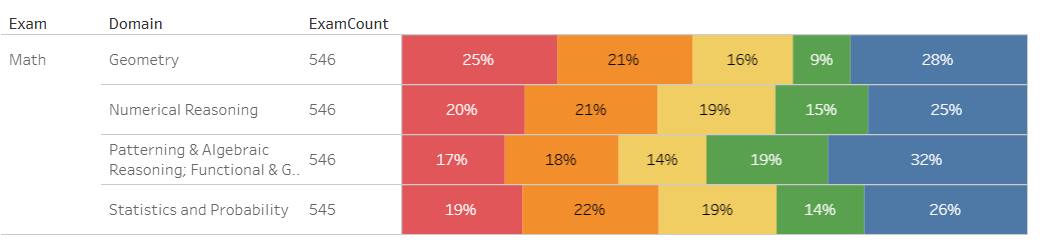 SPRING 9th Grade MATH MAP DATA (by domains and SWD)
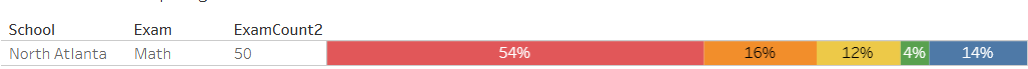 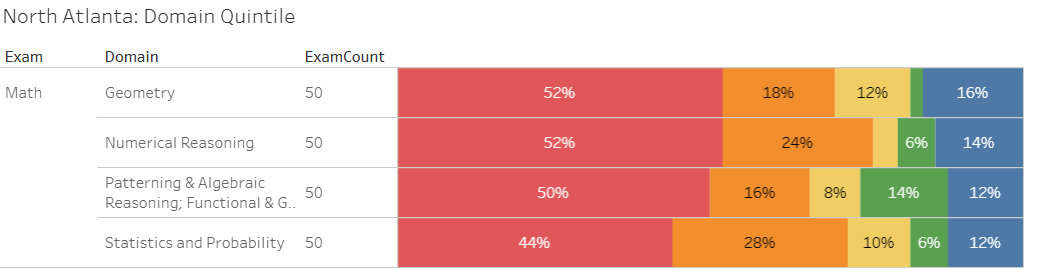 SPRING 9th Grade MATH MAP DATA (by domains and EL)
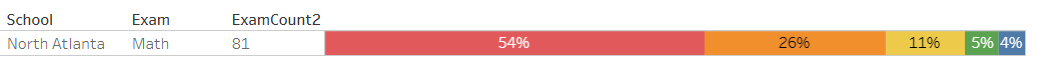 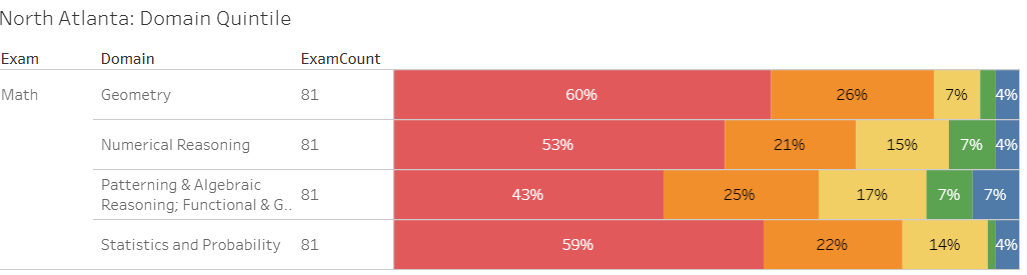 FALL vs. SPRING 9th Grade READING MAP DATA
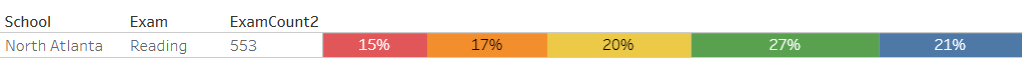 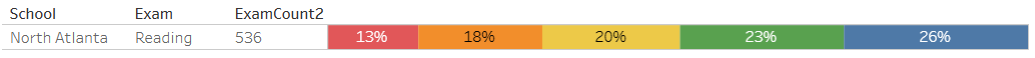 FALL vs. SPRING 9th Grade READING MAP DATA (by domain)
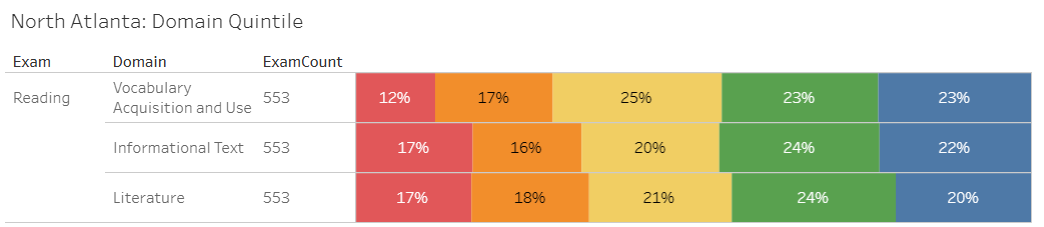 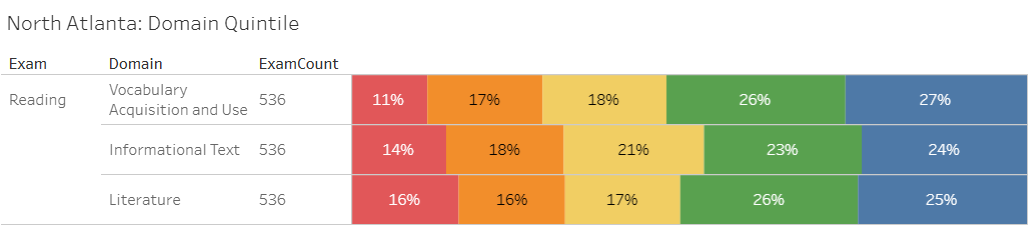 SPRING 9th Grade READING MAP DATA (by domain and SWD)
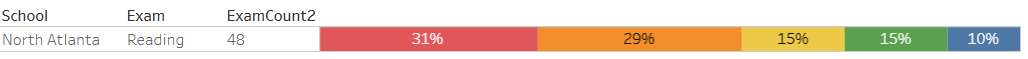 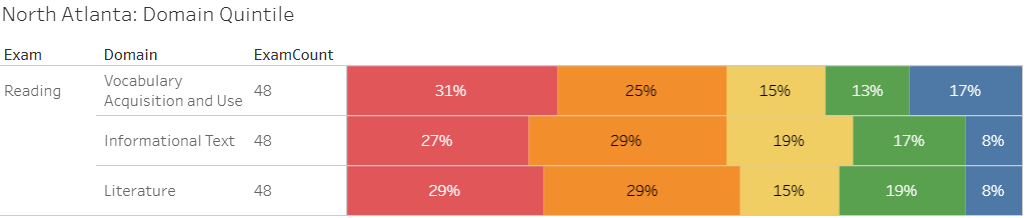 SPRING 9th Grade READING MAP DATA (by domain and EL)
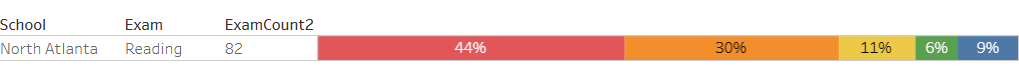 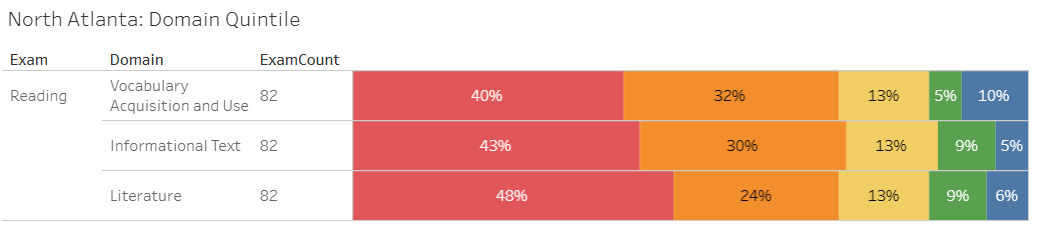 FALL vs. SPRING 11th Grade READING MAP DATA
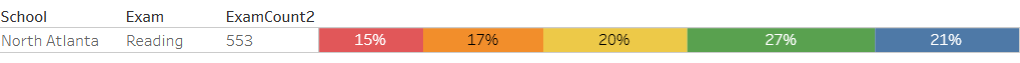 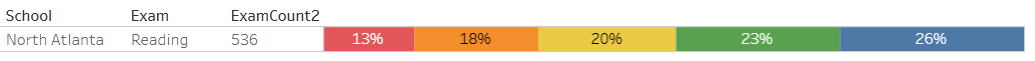 FALL vs. SPRING 11th Grade READING MAP DATA (by domain)
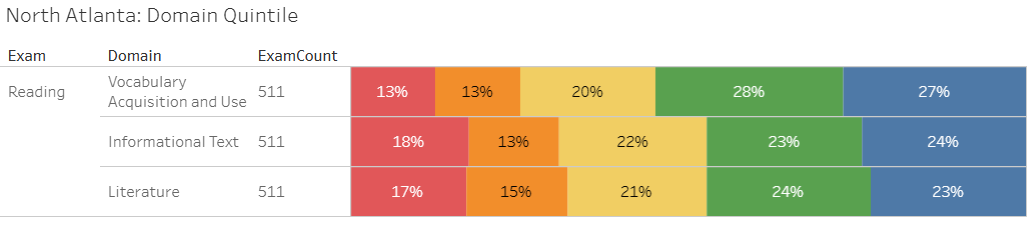 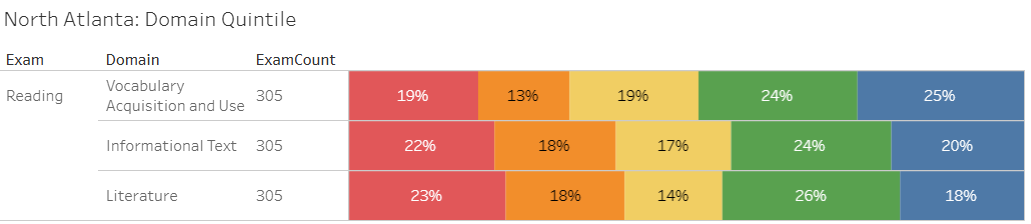 SPRING 11th Grade READING MAP DATA (by domain and SWD)
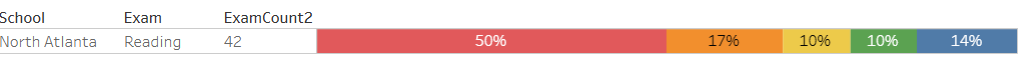 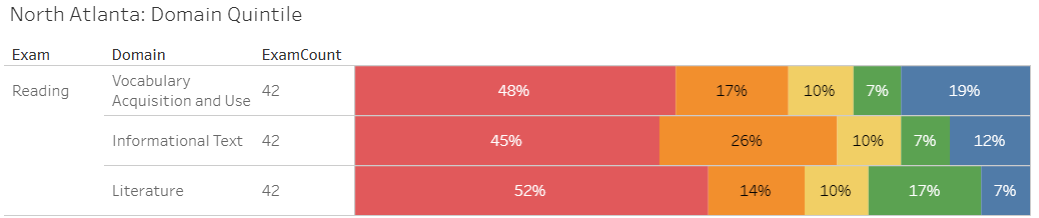 SPRING 11th Grade READING MAP DATA (by domain and EL)
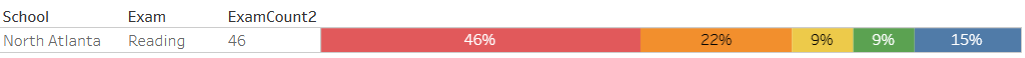 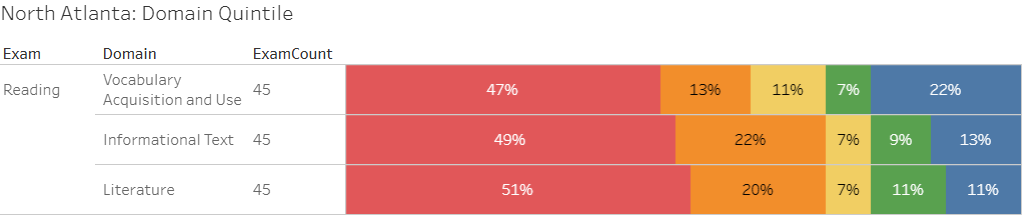